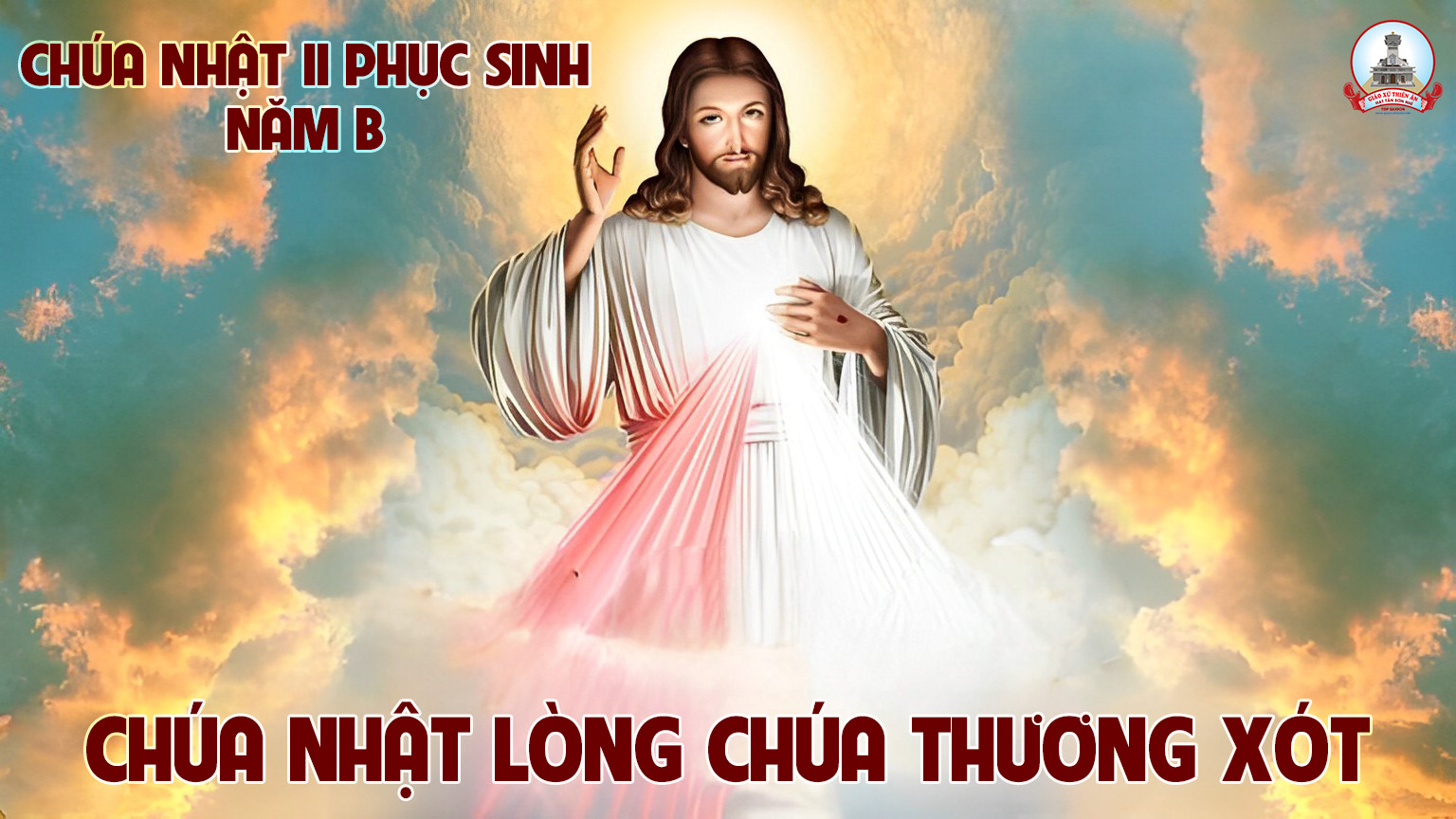 Ca nhập lễ 
Hoan Ca Phục Sinh
Lm. Nguyễn Duy
Đk: Chúa đã sống lại thật rồi. Chúa đã sống lại thật rồi người ơi vui lên tiếng ca. Chúa đã sống lại thật rồi. Chúa chiến thắng tử thần rồi đem nguồn hạnh phúc khắp nơi.
Tk1: Vì đêm qua đã tàn rồi, giờ vinh quang Chúa rạng ngời, ngày tươi lên ánh vui. Hồng ân Thiên Chúa tuyệt vời, Ngài ban cho khắp trần đời, mừng hát lên người ơi.
Đk: Chúa đã sống lại thật rồi. Chúa đã sống lại thật rồi người ơi vui lên tiếng ca. Chúa đã sống lại thật rồi. Chúa chiến thắng tử thần rồi đem nguồn hạnh phúc khắp nơi.
Tk2: Nguồn ân thiêng Chúa dạt dào, tình yêu ôi quá nhiệm mầu, Ngài chịu bao đớn đau. Để cho nhân thế khổ sầu hưởng niềm vui sống ngọt ngào, hạnh phúc mãi ngàn sau.
Đk: Chúa đã sống lại thật rồi. Chúa đã sống lại thật rồi người ơi vui lên tiếng ca. Chúa đã sống lại thật rồi. Chúa chiến thắng tử thần rồi đem nguồn hạnh phúc khắp nơi.
Tk3: Họp nhau đây những đoàn người, từ muôn phương đến mừng Ngài, mừng Chiên con hiển vinh. Lời hoan ca rất đậm tình, đoàn con dâng tấm lòng thành, hòa khúc ca trường sinh.
Đk: Chúa đã sống lại thật rồi. Chúa đã sống lại thật rồi người ơi vui lên tiếng ca. Chúa đã sống lại thật rồi. Chúa chiến thắng tử thần rồi đem nguồn hạnh phúc khắp nơi.
Tk4:Hằng theo chân Chúa mọi ngày, đường thương đau dẫu còn dài nguyện thề đâu dám phai. Vì hy sinh vác thập hình, để mai sau sống trọn tình, cùng Chúa trong hiển vinh
Đk: Chúa đã sống lại thật rồi. Chúa đã sống lại thật rồi người ơi vui lên tiếng ca. Chúa đã sống lại thật rồi. Chúa chiến thắng tử thần rồi đem nguồn hạnh phúc khắp nơi.
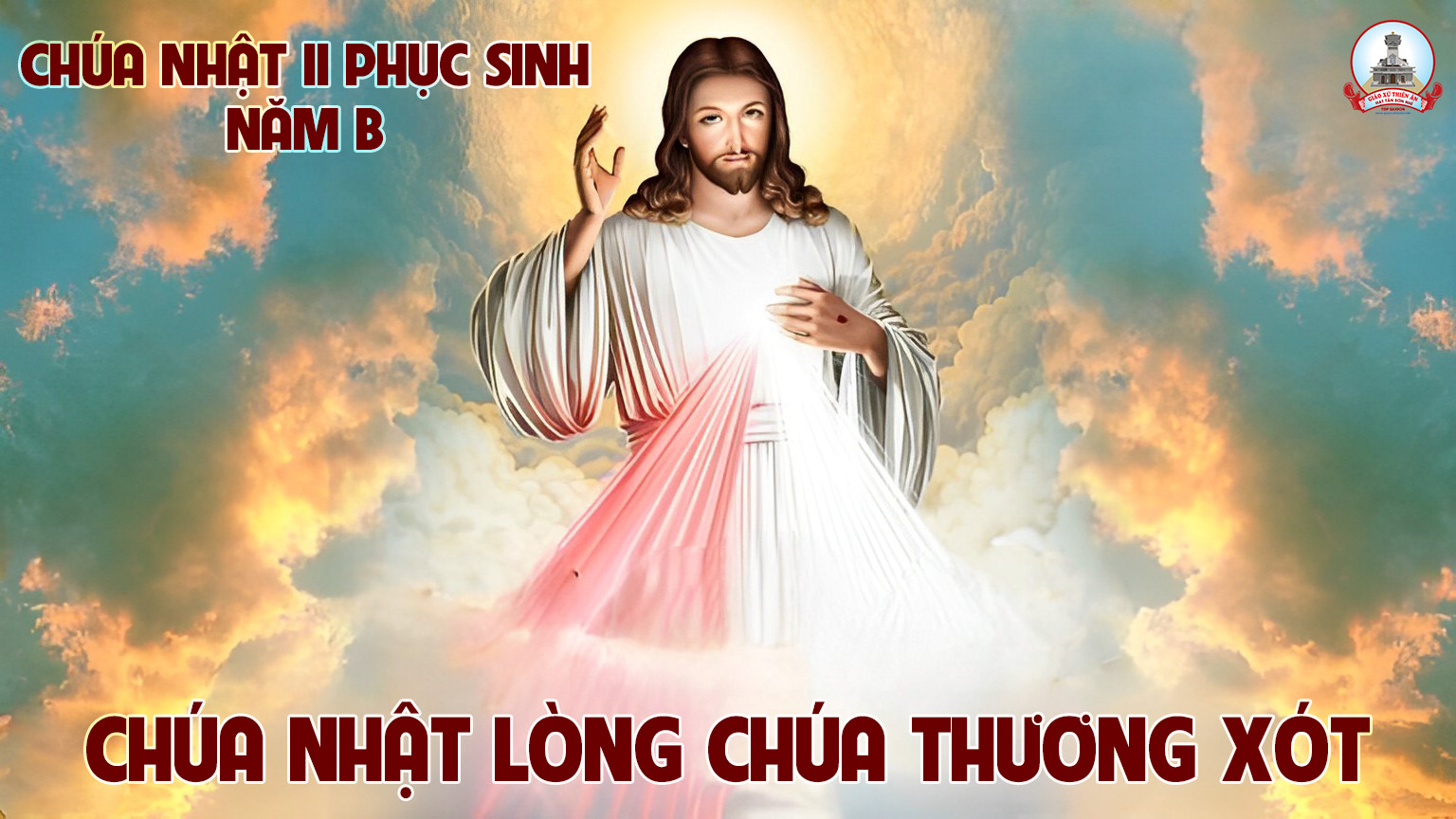 Kinh Thương Xót
Xin Chúa thương xót chúng con. Xin Chúa thương (nguyện) xin Chúa thương, xin thương xót chúng con. Xin Chúa Ki-tô, xin Chúa Ki-tô thương xót chúng con.
** Xin Chúa Ki-tô, xin Chúa Ki-tô thương xót chúng con. Xin Chúa thương xót chúng con, xin thương xót chúng con. Xin thương xót chúng con.
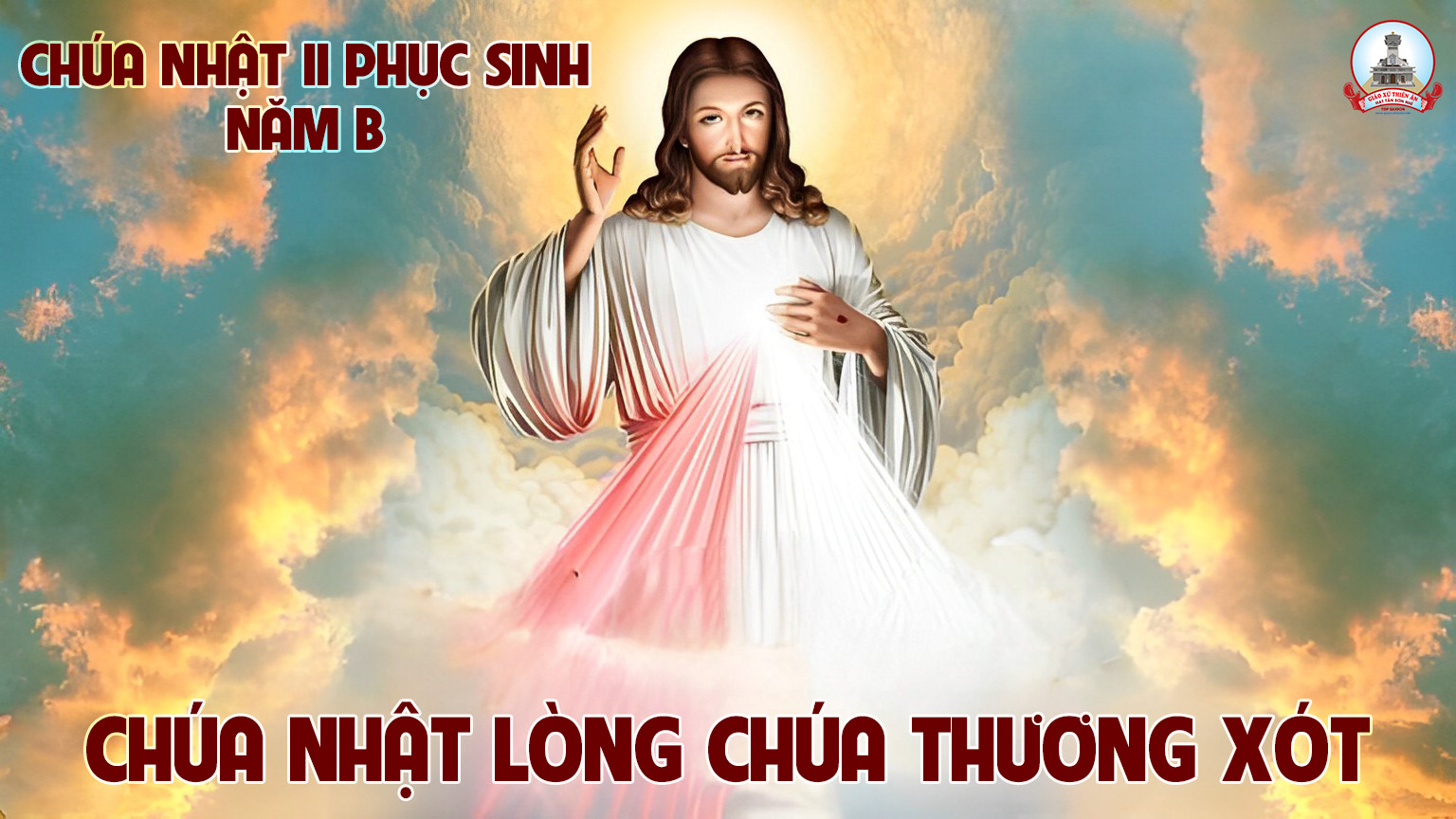 KINH VINH DANH
Chủ tế: Vinh danh Thiên Chúa trên các tầng trời. 
Cộng đoàn: Và bình an dưới thế, bình an dưới thế cho người thiện tâm. Chúng con ca ngợi Chúa.
** Chúng con chúc tụng Chúa. Chúng con thờ lạy Chúa. Chúng con tôn vinh Chúa. Chúng con cảm tạ Chúa vì vinh quang cao cả Chúa.
** Lạy Chúa là Thiên Chúa, là Vua trên trời, là Chúa Cha toàn năng. Lạy Con Một Thiên Chúa, Chúa Giê-su Ki-tô. Lạy Chúa là Thiên Chúa, là Chiên Thiên Chúa, là Con Đức Chúa Cha.
** Chúa xoá tội trần gian, xin thương, xin thương, xin thương xót chúng con. Chúa xoá tội trần gian, Xin nhận lời chúng con cầu khẩn.
** Chúa ngự bên hữu Đức Chúa Cha, xin thương, xin thương, xin thương xót chúng con. Vì lạy Chúa Giê-su Ki-tô, chỉ có Chúa là Đấng Thánh,
** chỉ có Chúa là Chúa, chỉ có Chúa là Đấng Tối Cao, cùng Đức Chúa Thánh Thần trong vinh quang Đức Chúa Cha. A-men. A-men.
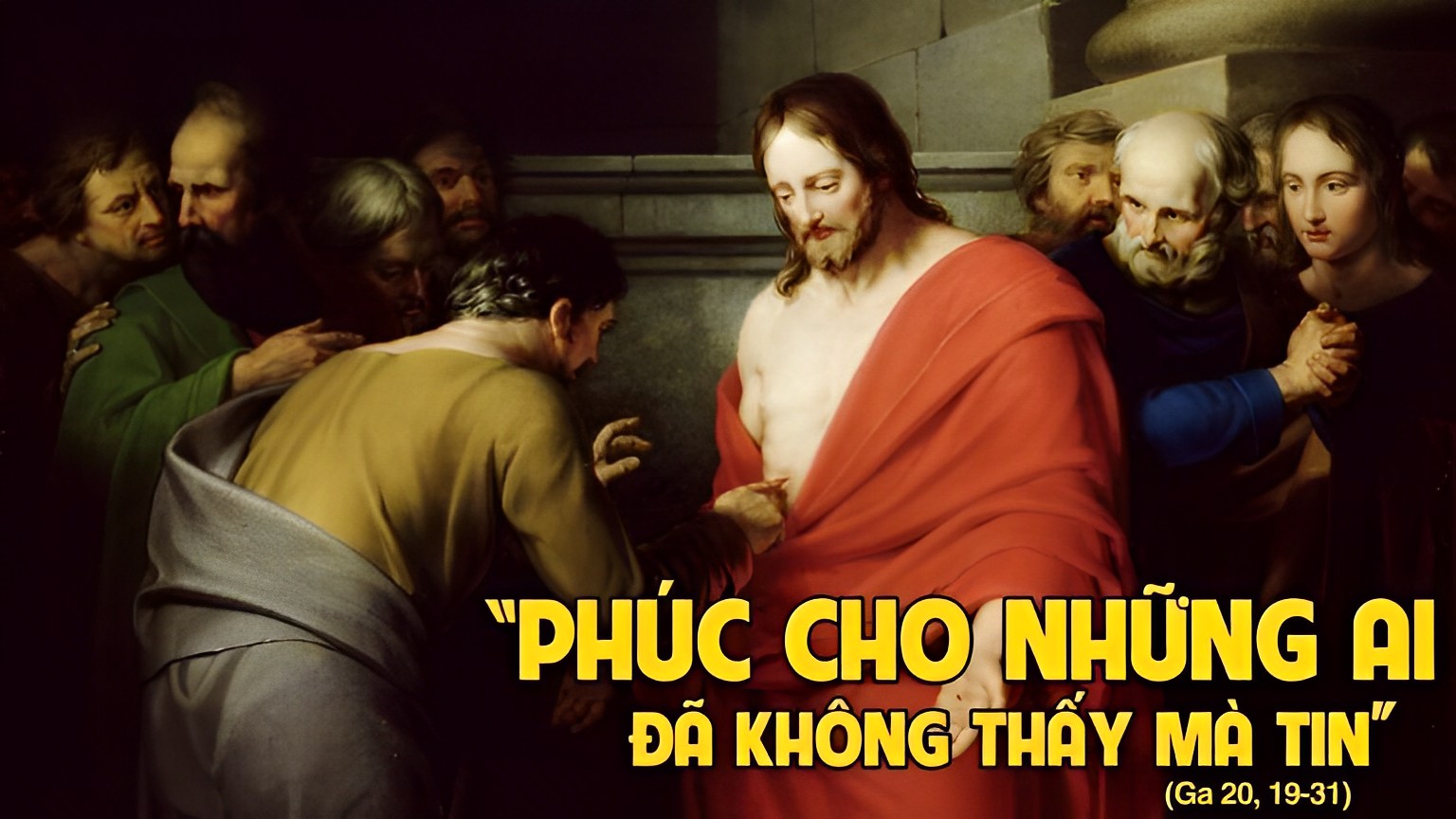 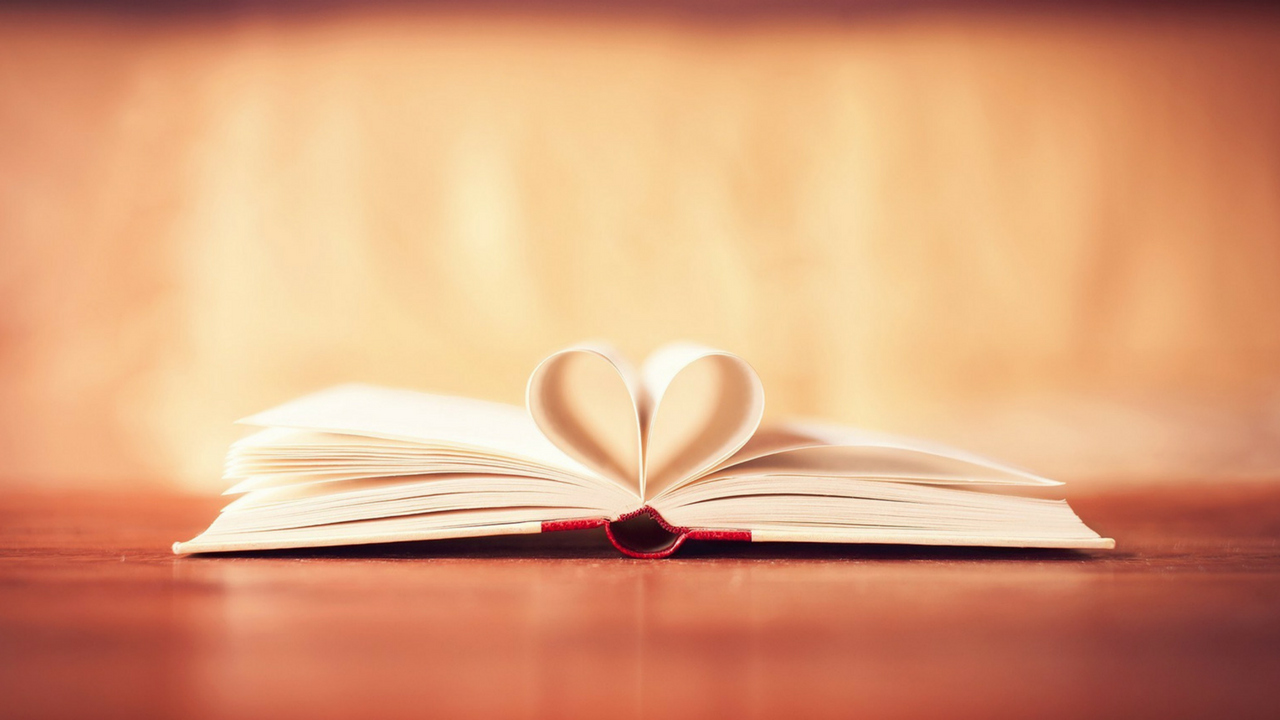 Bài Đọc 1
Bài trích sách công vụ Tông Đồ
Các tín hữu chỉ có một lòng một ý.
THÁNH VỊNH 117
Lm Kim Long
03 câu
Đk: Hãy tạ ơn Chúa vì Chúa nhân từ, ngàn đời Chúa vẫn trọn tình thương.
Tk1: Nhà Is-ra-el, hãy xướng lên: ngàn đời Chúa vẫn trọn tình thương. Nào A-ha-ron, hãy xướng lên: ngàn đời Chúa vẫn trọn tình thương.
***: Người tôn sợ Chúa hãy nói lên: ngàn đời Chúa vẫn trọn tình thương.
Đk: Hãy tạ ơn Chúa vì Chúa nhân từ, ngàn đời Chúa vẫn trọn tình thương.
Tk2: Ngài vẫn chở che phù giúp tôi dù đời giăng mắc đầy hiểm nguy. Ngài trở nên Đấng giải thoát tôi vì Ngài là dũng lực đời tôi.
***: Mừng vui chiến thắng lời hát vang: kìa này tay Chúa kỳ diệu thay!
Đk: Hãy tạ ơn Chúa vì Chúa nhân từ, ngàn đời Chúa vẫn trọn tình thương.
Tk3: Là đá thợ nề loại bỏ ra đá trở nên đá nền tường xây. Việc do tay Chúa làm lớn lao thật là cao quý kỳ diệu thay!
***: Và đây ngày Chúa đã tác nên nào người ca hát và mừng vui.
Đk: Hãy tạ ơn Chúa vì Chúa nhân từ, ngàn đời Chúa vẫn trọn tình thương.
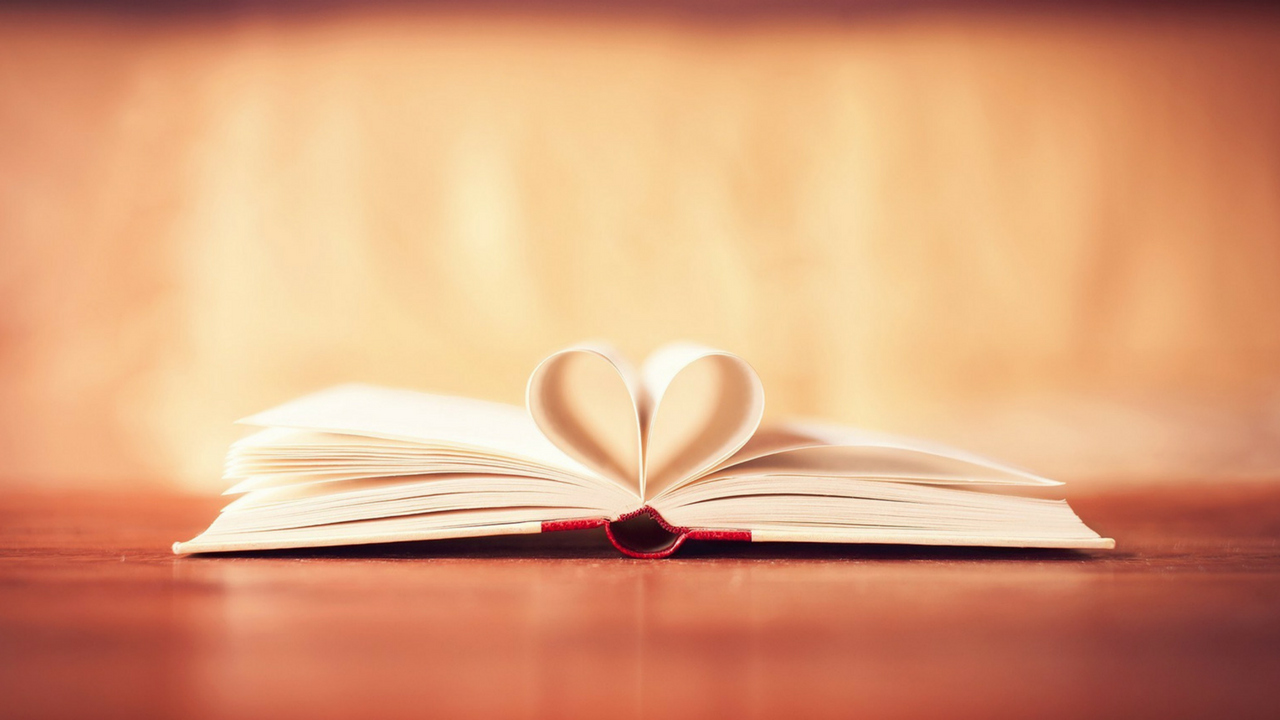 Mọi kẻ đã được Thiên Chúa sinh ra 
đều thắng được thế gian.
Bài Đọc 2
Bài trích thư thứ nhất của thánh Gio-an tông đồ.
Alleluia…Alleluia
Chúa phán: Tô-ma, vì con đã xem thấy Thầy nên con đã tin. Phúc cho những ai đã không thấy mà tin.
Alleluia…Alleluia
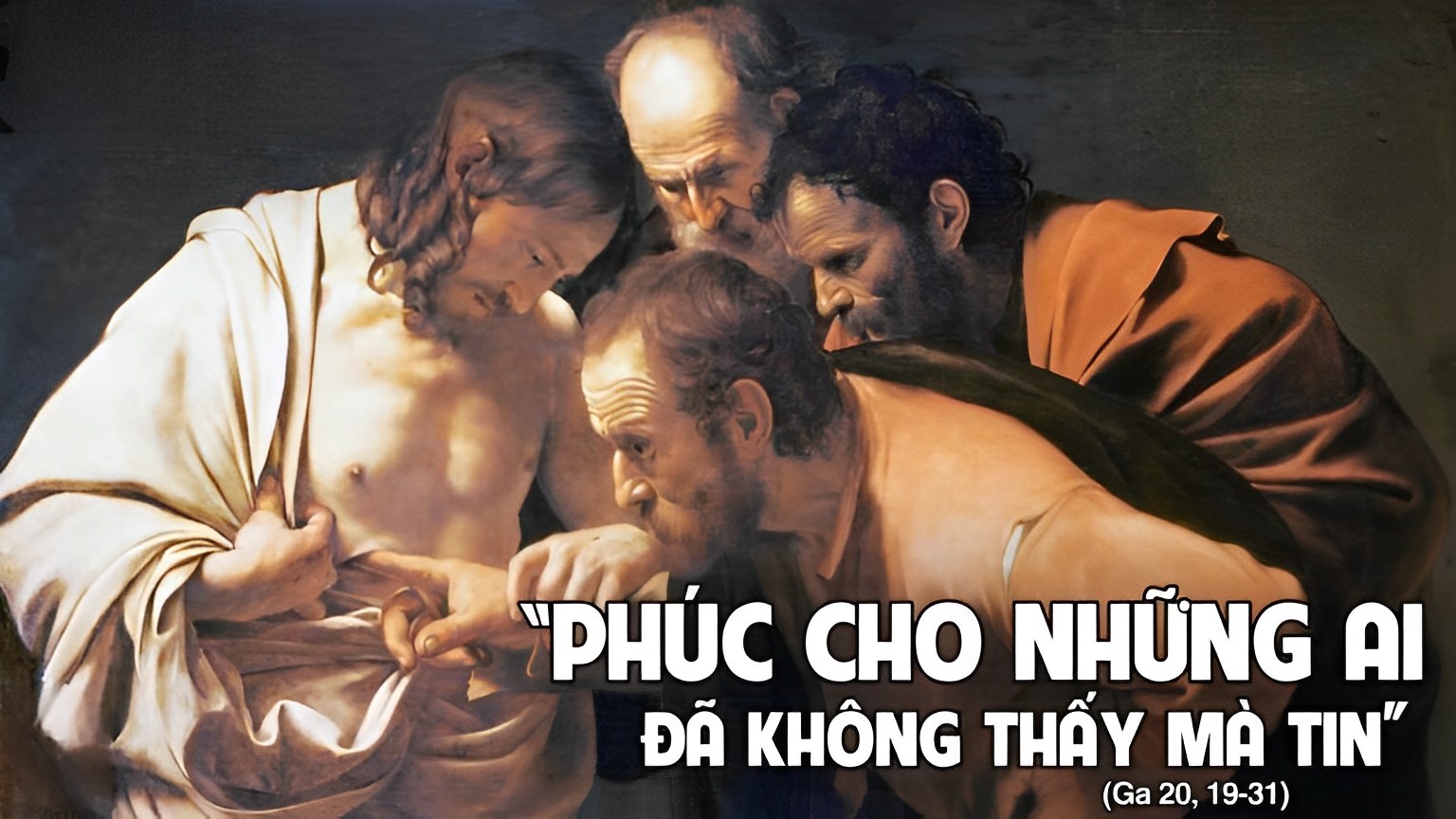 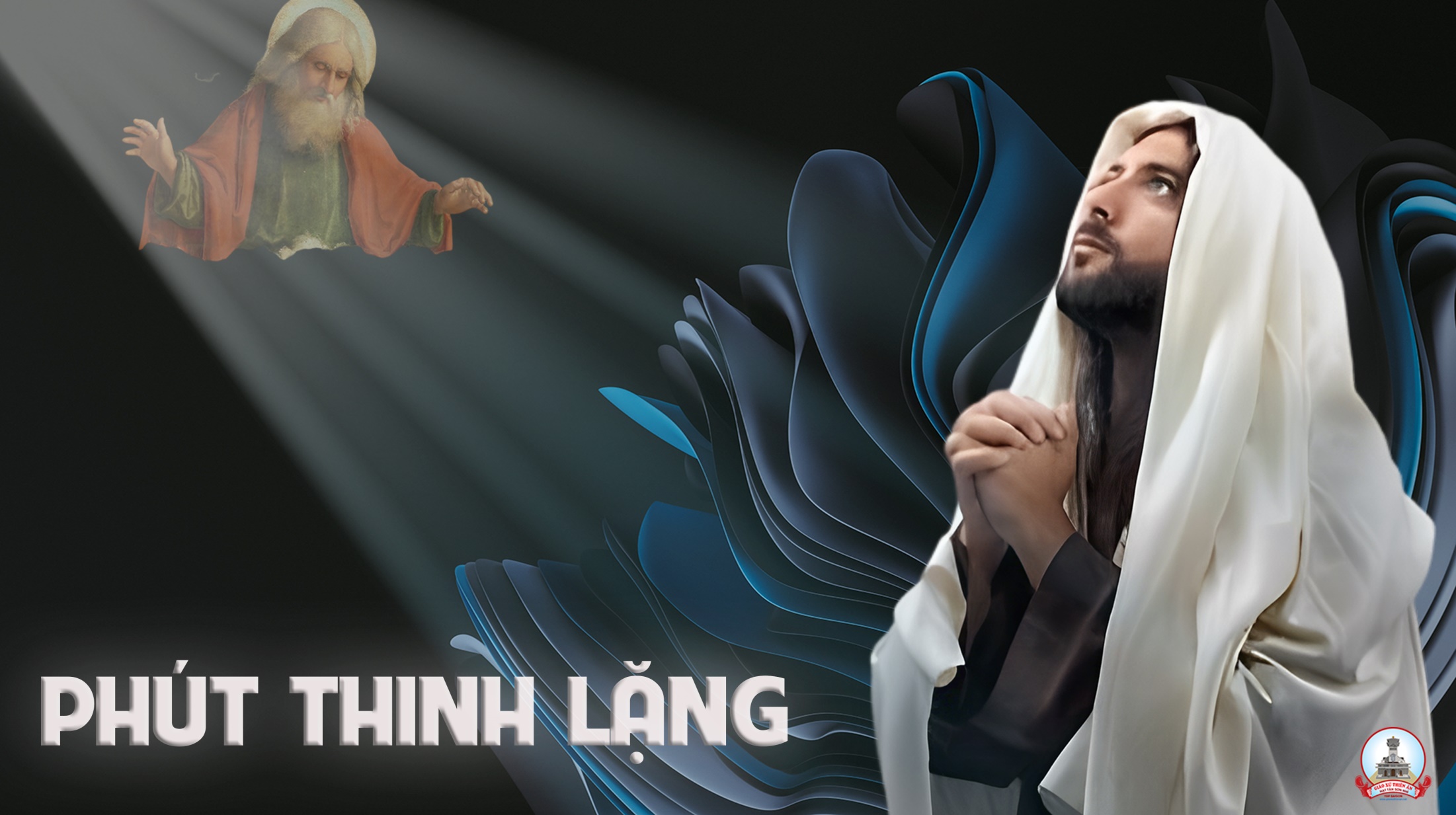 KINH TIN KÍNH
Tôi tin kính một Thiên Chúa là Cha toàn năng, Đấng tạo thành trời đất, muôn vật hữu hình và vô hình.
Tôi tin kính một Chúa Giêsu Kitô, Con Một Thiên Chúa, Sinh bởi Đức Chúa Cha từ trước muôn đời.
Người là Thiên Chúa bởi Thiên Chúa, Ánh Sáng bởi Ánh Sáng, Thiên Chúa thật bởi Thiên Chúa thật,
được sinh ra mà không phải được tạo thành, đồng bản thể với Đức Chúa Cha: nhờ Người mà muôn vật được tạo thành.
Vì loài người chúng ta và để cứu độ chúng ta, Người đã từ trời xuống thế.
Bởi phép Đức Chúa Thánh Thần, Người đã nhập thể trong lòng Trinh Nữ Maria, và đã làm người.
Người chịu đóng đinh vào thập giá vì chúng ta, thời quan Phongxiô Philatô; Người chịu khổ hình và mai táng, ngày thứ ba Người sống lại như lời Thánh Kinh.
Người lên trời, ngự bên hữu Đức Chúa Cha, và Người sẽ lại đến trong vinh quang để phán xét kẻ sống và kẻ chết, Nước Người sẽ không bao giờ cùng.
Tôi tin kính Đức Chúa Thánh Thần là Thiên Chúa và là Đấng ban sự sống, Người bởi Đức Chúa Cha và Đức Chúa Con mà ra,
Người được phụng thờ và tôn vinh cùng với Đức Chúa Cha và Đức Chúa Con: Người đã dùng các tiên tri mà phán dạy.
Tôi tin Hội Thánh duy nhất thánh thiện công giáo và tông truyền.
Tôi tuyên xưng có một Phép Rửa để tha tội. Tôi trông đợi kẻ chết sống lại và sự sống đời sau. Amen.
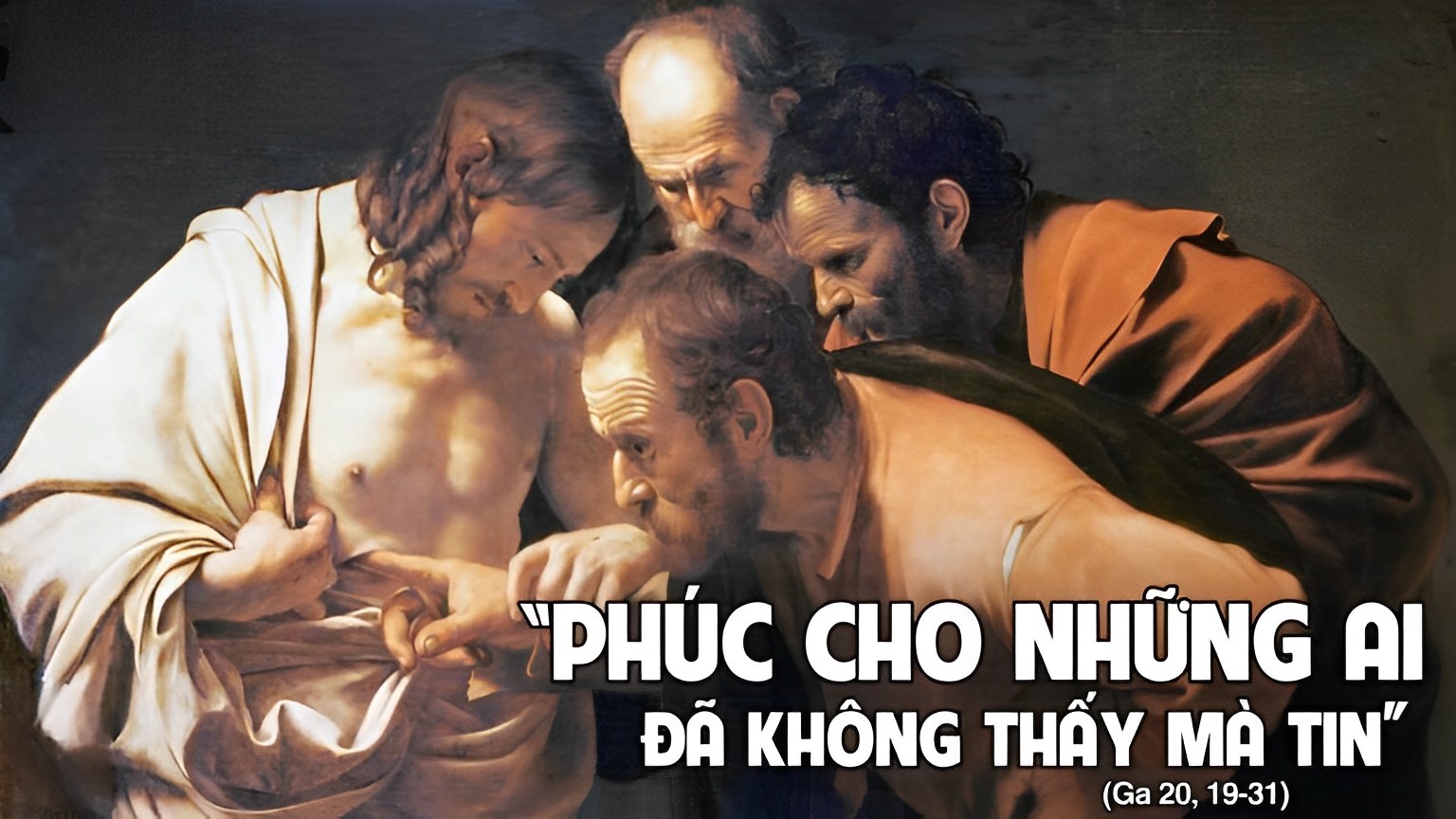 Lời Nguyện Tín Hữu
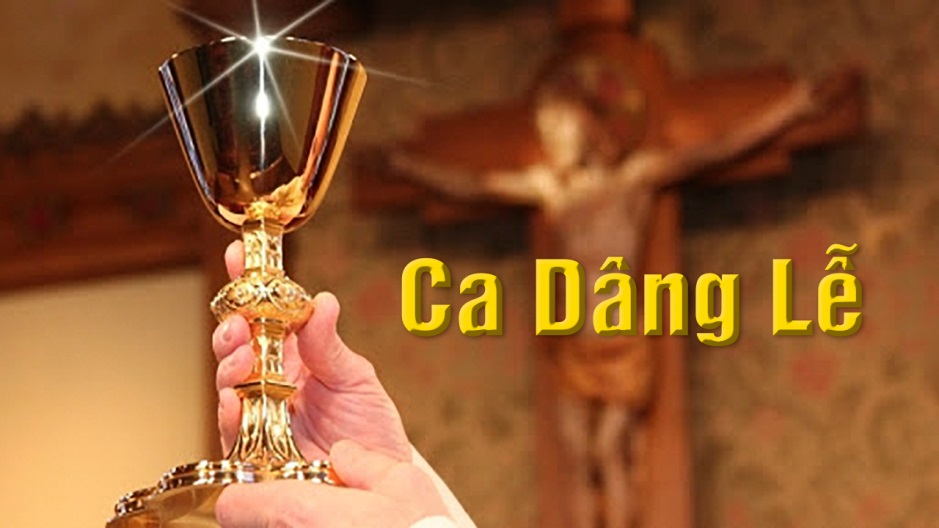 Ca Dâng Lễ 
Hiến Lễ Phục Sinh
Đinh Công Huỳnh
Tk1:  Hiệp lòng xin tiến dâng này của lễ tinh tuyền, là rượu nho bánh miến bởi lao công ngày đêm.
***: Tựa Mình Máu xưa Chiên Con hiến dâng cứu độ cho toàn dân. Người đổi lấy chính thân mình làm giá cứu chuộc khắp trần gian.
Đk: Nguyện dâng lên Chúa, Rượu nho tinh khiết, bánh miến thơm hương. Do lao công sớm hôm nhọc tâm, bao hy sinh góp chung toàn dân. Tiến dâng mừng Con Thiên Chúa Phục Sinh.
Tk2: Nhờ Con Chúa hiến thân bằng khổ giá can trường. Giờ trở nên hiến lễ để trao ban tình thương.
***: Người phục sinh trong quang vinh thánh oai lẫy lừng trên tầng xanh. Nào thiên sứ với nhân trần hợp tiếng hát mừng : Chúa Phục Sinh.
Đk: Nguyện dâng lên Chúa, Rượu nho tinh khiết, bánh miến thơm hương. Do lao công sớm hôm nhọc tâm, bao hy sinh góp chung toàn dân. Tiến dâng mừng Con Thiên Chúa Phục Sinh.
Thánh Thánh Thánh
Thánh! Thánh! Thánh! Chúa là Thiên Chúa các đạo binh. Trời đất đầy vinh quang Chúa. Hoan hô Chúa trên các tầng trời.
** Hoan hô Chúa trên các tầng trời. Chúc tụng Đấng ngự đến nhân danh Chúa. Hoan hô Chúa trên các tầng trời, hoan hô Chúa trên các tầng trời.
Lạy Chiên Thiên
Lạy Chiên Thiên Chúa, Đấng xoá tội trần gian, xin thương xót chúng con. Lạy Chiên Thiên Chúa, Đấng xoá tội trần gian,
** xin thương xót, xin thương xót chúng con. Lạy Chiên Thiên Chúa, Đấng xoá tội trần gian, xin ban bình an cho chúng con.
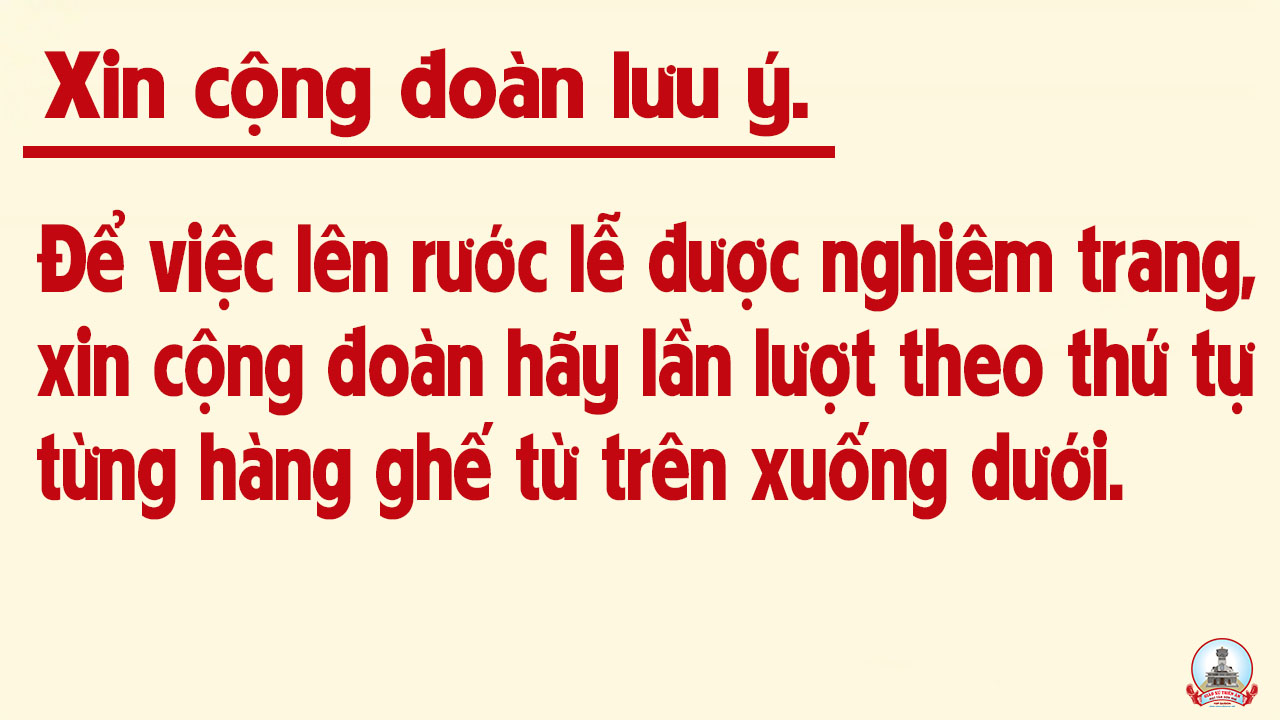 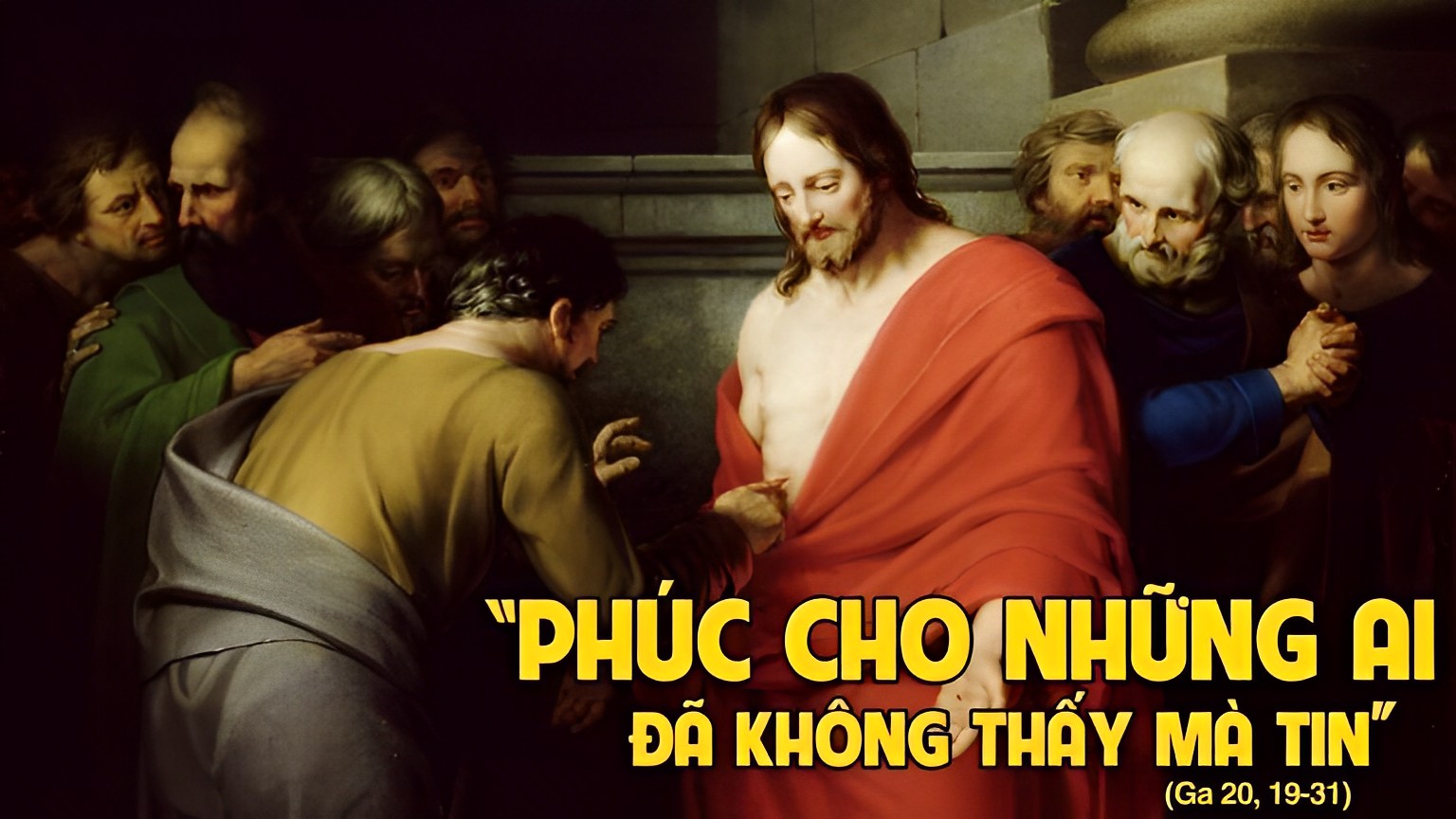 Ca Hiệp Lễ 
Diệu Vời Tình Chúa Thương Con
Lê Đức Hùng
Tk1: Tình Chúa quá bao la diệu vợi. Lòng thương xót không bao giờ vơi, dẫu con phản bội quay mặt lại với tình Chúa,
**: vòng tay Chúa vẫn bao dung thiết tha chờ đón con về. Dù năm tháng vật đổi sao dời, tình Chúa vẫn không đổi thay,
**: tình con nhỏ bé hằng mong đáp đền, dẫu biết không thể xứng với ân tình trời bể dạt dào Chúa dành cho con.
Đk: Mãi, mãi mãi con xin yêu Ngài, yêu như trẻ thơ yêu dòng sữa mẹ, yêu lời ru tha thiết mênh mang.
***: Dẫu có chút vô tâm hững hờ, nhưng sâu thẳm lòng con nguyện luôn tin yêu Chúa với trọn trái tim con.
***: Mãi, mãi mãi con xin yêu Ngài, yêu như trẻ thơ yêu dòng sữa mẹ, yêu lời ru tha thiết mênh mang.
***: Dẫu có chút vô tâm hững hờ, nhưng sâu thẳm lòng con chỉ tin yêu Chúa thôi, mình Ngài mà thôi.
Tk2: Tình Chúa quá bao la diệu vợi. Tình thương đó con đã cảm nếm, Chúa thương yêu con hơn cả là con yêu con,
**: đẹp hơn ước muốn đợi chờ khiến con hạnh phúc vô bờ. Tình Chúa đã đổi mới tim con, làm trái tim con thổn thức,
**: đời con từ đây chỉ tin Chúa thôi, không có Chúa nào khác, chẳng ai có thể cướp tình yêu Chúa khỏi tim con.
Đk: Mãi, mãi mãi con xin yêu Ngài, yêu như trẻ thơ yêu dòng sữa mẹ, yêu lời ru tha thiết mênh mang.
***: Dẫu có chút vô tâm hững hờ, nhưng sâu thẳm lòng con nguyện luôn tin yêu Chúa với trọn trái tim con.
***: Mãi, mãi mãi con xin yêu Ngài, yêu như trẻ thơ yêu dòng sữa mẹ, yêu lời ru tha thiết mênh mang.
***: Dẫu có chút vô tâm hững hờ, nhưng sâu thẳm lòng con chỉ tin yêu Chúa thôi, mình Ngài mà thôi.
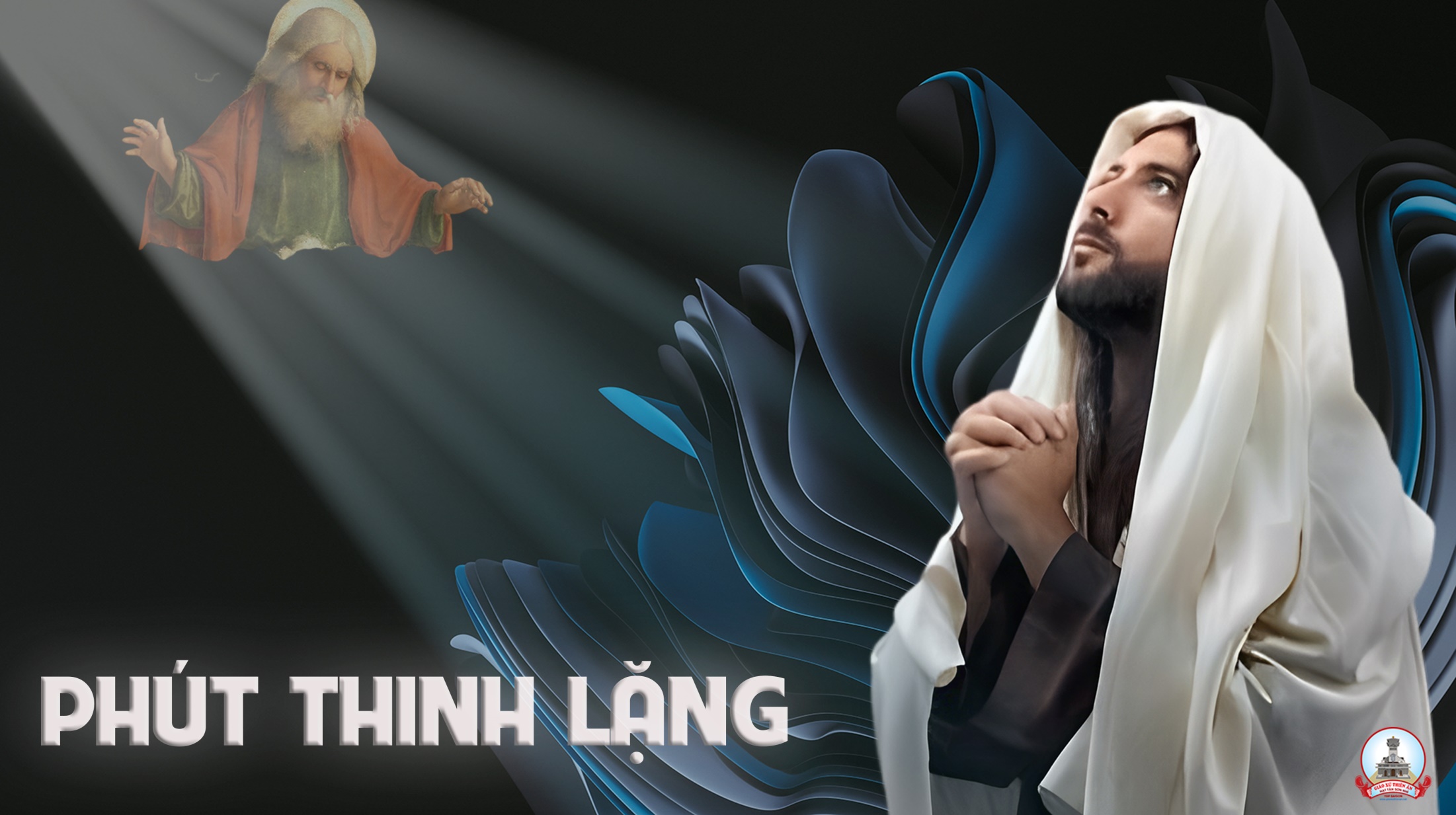 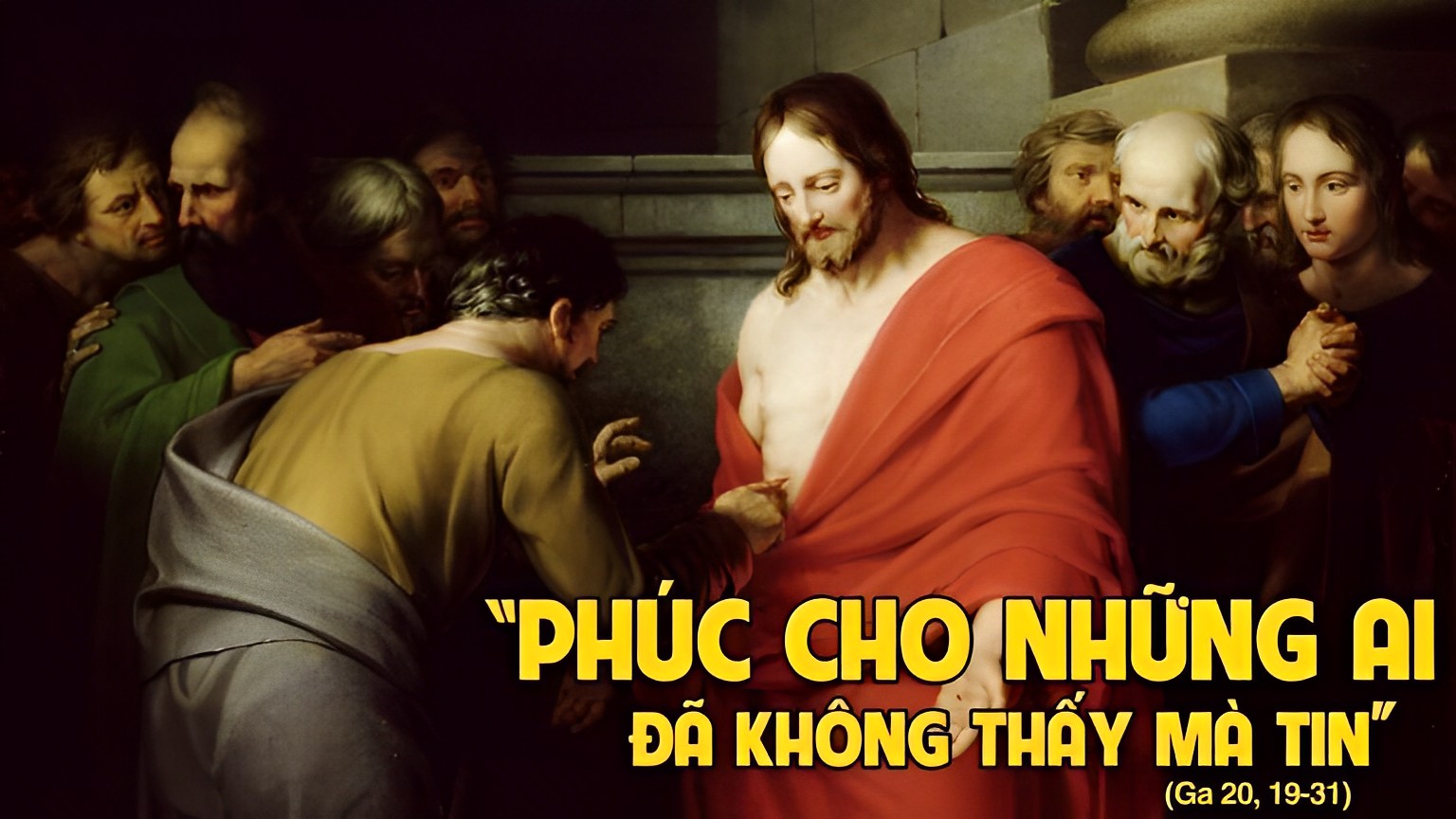 Ca kết lễ
NÀO TA HÃY MỪNG VUILm. Kim Long
Đk: Nào ta hãy mừng vui, Chúa chiến thắng tử thần rồi, nguồn sống mới chiếu sáng tuyệt vời. Al-lê-lu-ia.
***: Nào ta hãy mừng vui, Chúa đã sống lại rạng ngời và Máu Thánh xóa hết tội đời, Al-lê-lu-ia.
Tk1: Thánh giá Chúa vươn cao dâng lễ hy sinh, cho nhân thế muôn đời sống trong ân tình.
Đk: Nào ta hãy mừng vui, Chúa chiến thắng tử thần rồi, nguồn sống mới chiếu sáng tuyệt vời. Al-lê-lu-ia.
***: Nào ta hãy mừng vui, Chúa đã sống lại rạng ngời và Máu Thánh xóa hết tội đời, Al-lê-lu-ia.
Tk2: Sức sống đã khai nguyên trong những thương đau, ân thiêng đã khơi nguồn giữa bao khổ sầu.
Đk: Nào ta hãy mừng vui, Chúa chiến thắng tử thần rồi, nguồn sống mới chiếu sáng tuyệt vời. Al-lê-lu-ia.
***: Nào ta hãy mừng vui, Chúa đã sống lại rạng ngời và Máu Thánh xóa hết tội đời, Al-lê-lu-ia.
Tk3: Vác thánh giá trung kiên theo Chúa nơi nơi, mai đây sẽ chung phần phúc vinh trên trời.
Đk: Nào ta hãy mừng vui, Chúa chiến thắng tử thần rồi, nguồn sống mới chiếu sáng tuyệt vời. Al-lê-lu-ia.
***: Nào ta hãy mừng vui, Chúa đã sống lại rạng ngời và Máu Thánh xóa hết tội đời, Al-lê-lu-ia.
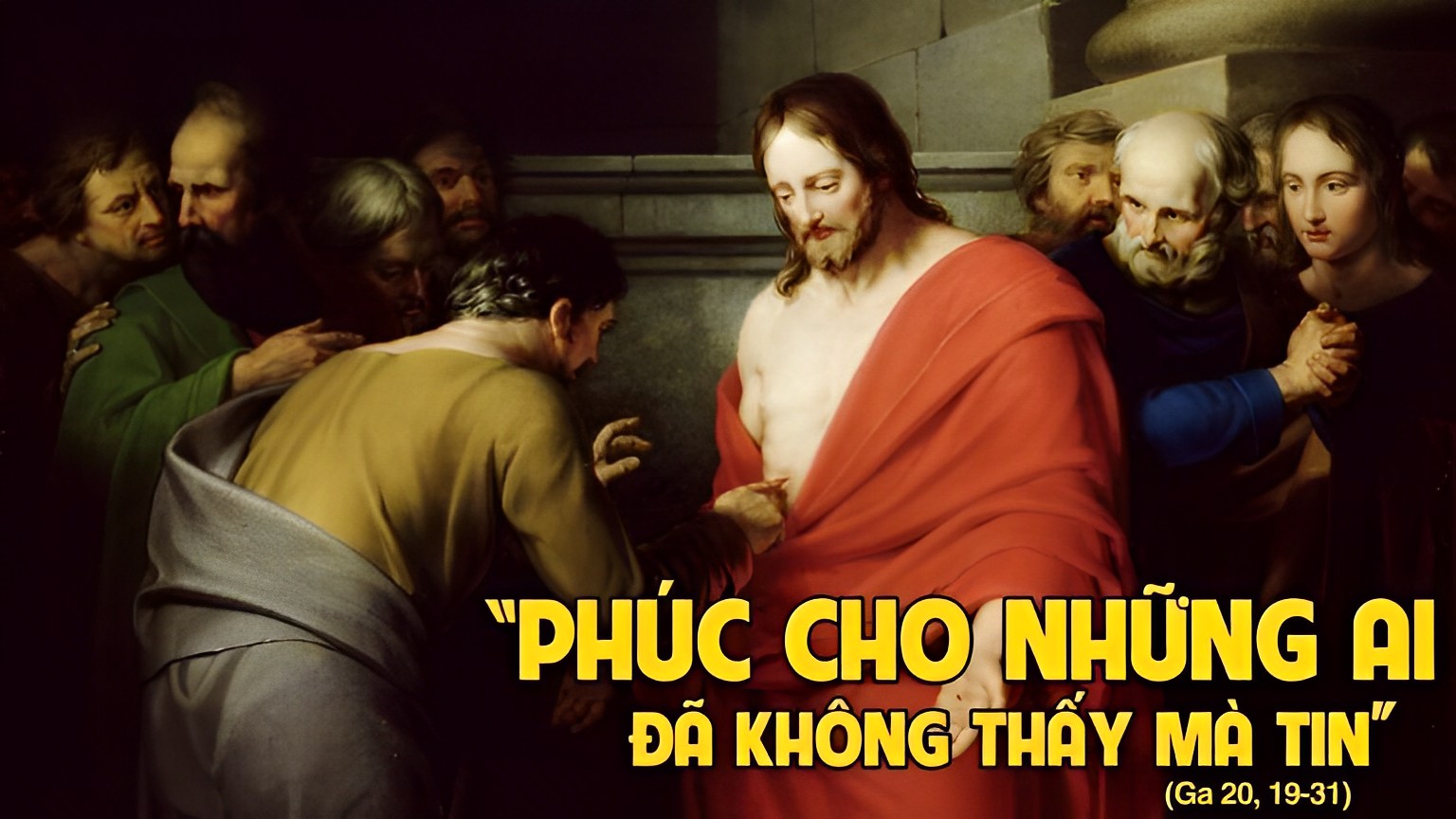